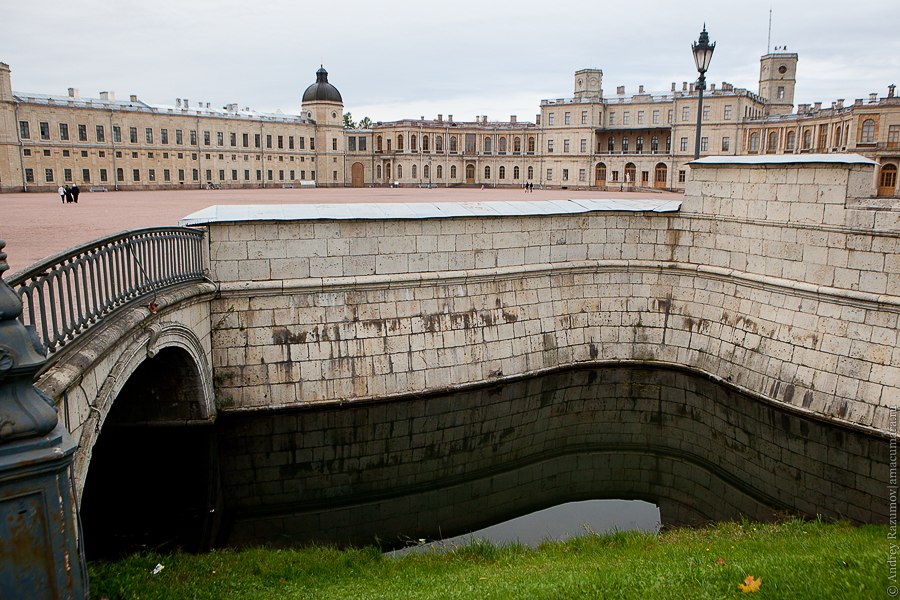 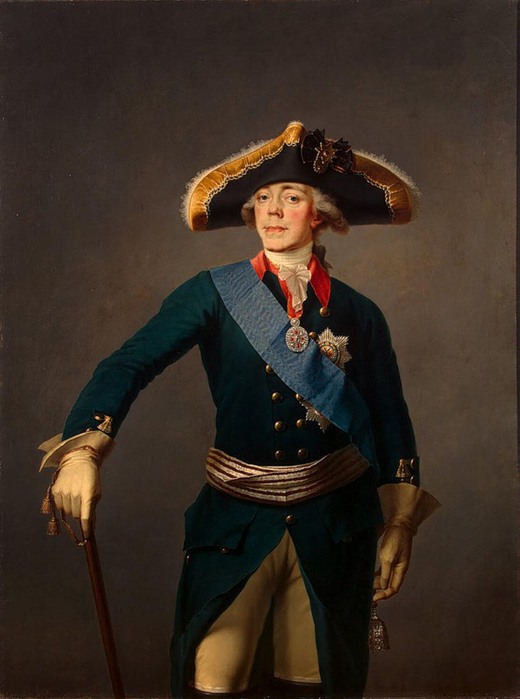 Внутренняя и внешняя политика Павла I
Царствование Павла I [1796–1801]
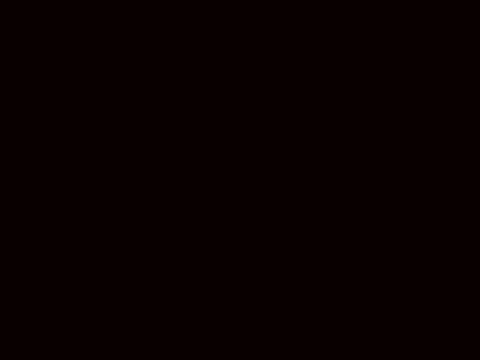 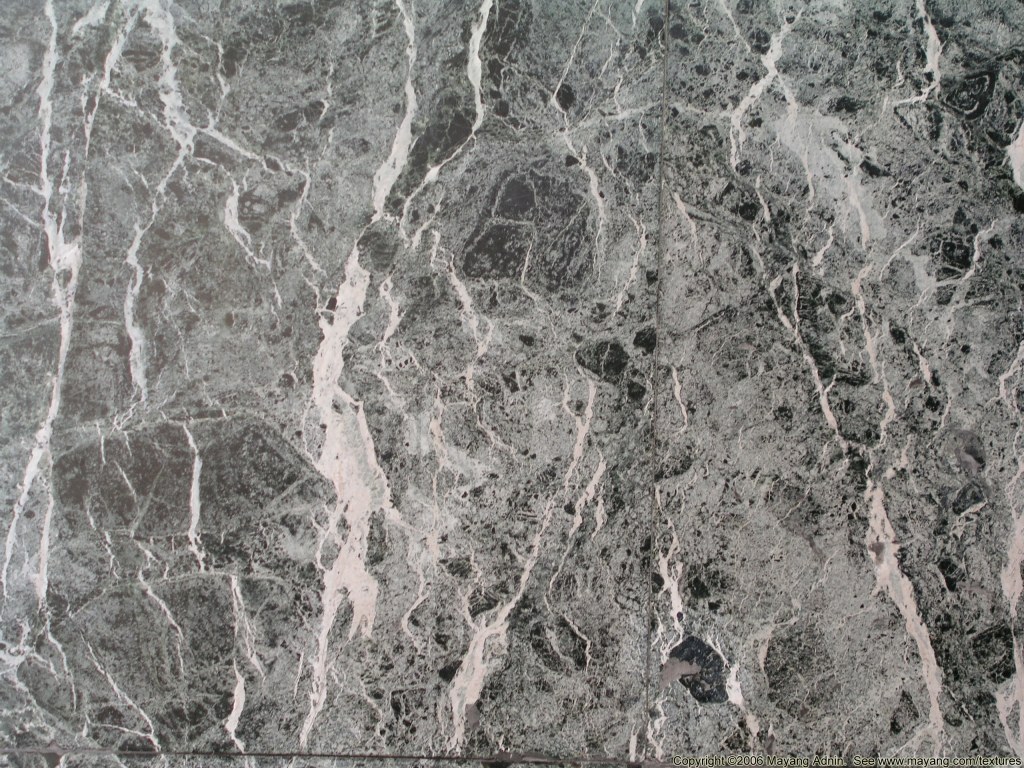 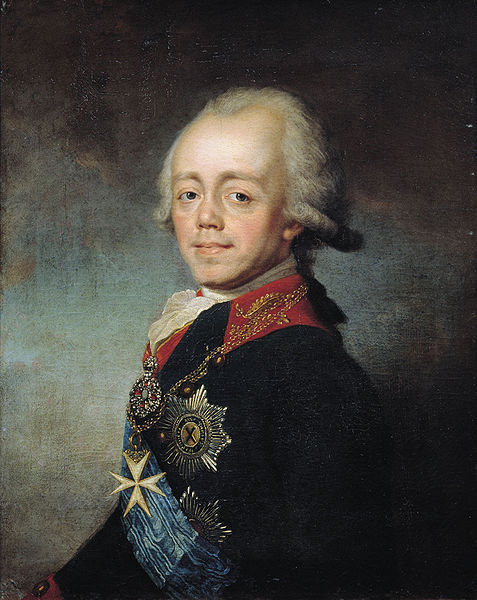 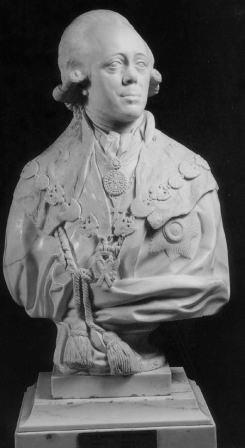 Павел I Петрович
[1754–1801]
Шубин Ф. И. Бюст Павла I. 1798
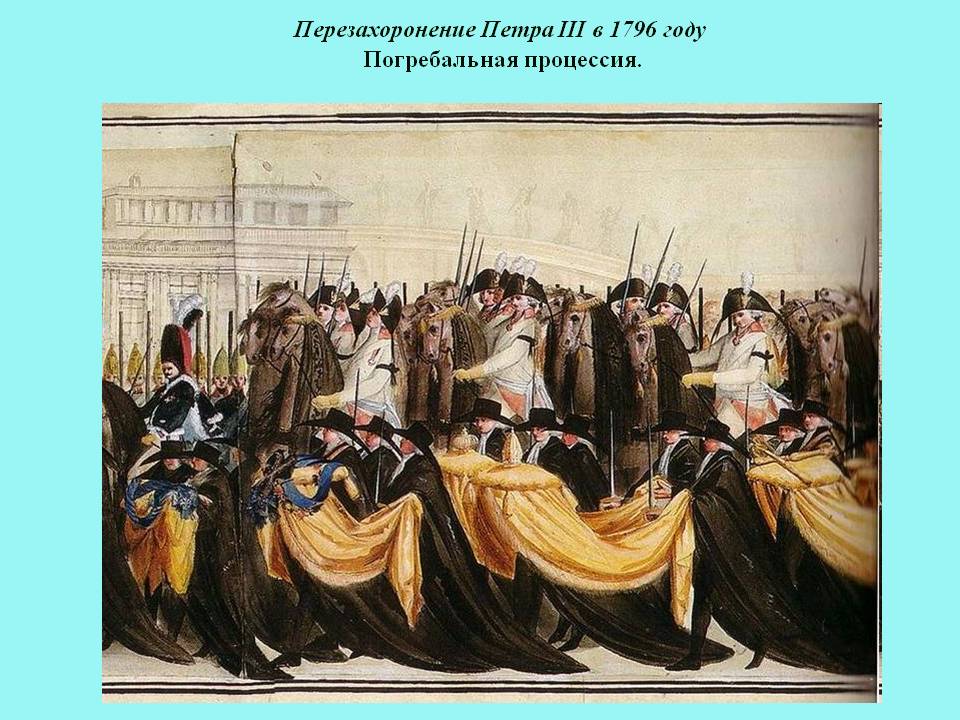 Перезахоронение Петра III
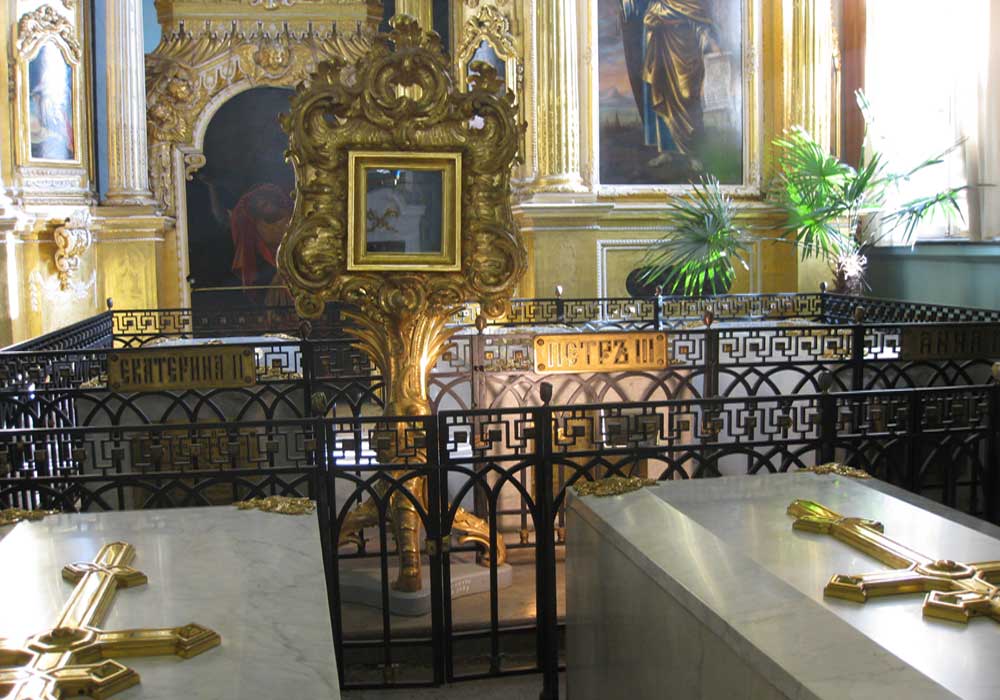 Перезахоронение                                       Петра III в 1796 году.                  Погребальная процессия
Могила Петра III.                                СПб., Петропавловский собор
Издание Акта о престолонаследии
1797 г.
Павел I

император
[1796–1801]
АКТ О ПРЕСТОЛОНАСЛЕДИИ – документ, отменивший указ о престолонаследии 1722 г. и определивший порядок престолонаследия в 1797–1917 гг.
Александр I

император
[1801–25]
Николай I

император
[1825–55]
Из Акта о престолонаследии:

«[…] Избираем наследником, по праву естественному, после смерти моей, Павла, сына нашего большегo, Александра, а по нём всё его мужеское поколение. По пресечении ceго мужеского поколения наследство переходит в род второго моего сына, где и следовать тому, что сказано о поколении старшего моего сына, и так далее, если бы более у меня сыновей было; что и есть первородство. По пресечении последнего мужеского поколения сыновей моих наследство остаётся в сем роде, но в женском поколении последне-царствовавшаго, как в ближайшем престолу, дабы избегнуть затруднений при переходе от рода в род, в котором следовать тому же порядку, предпочитая мужеское лицо женскому […]».
Александр II

император
[1855–81]
Александр III

император
[1881–94]
Фрагмент генеалогической таблицы «Династия Романовых»
Николай II

император
[1894–1917]
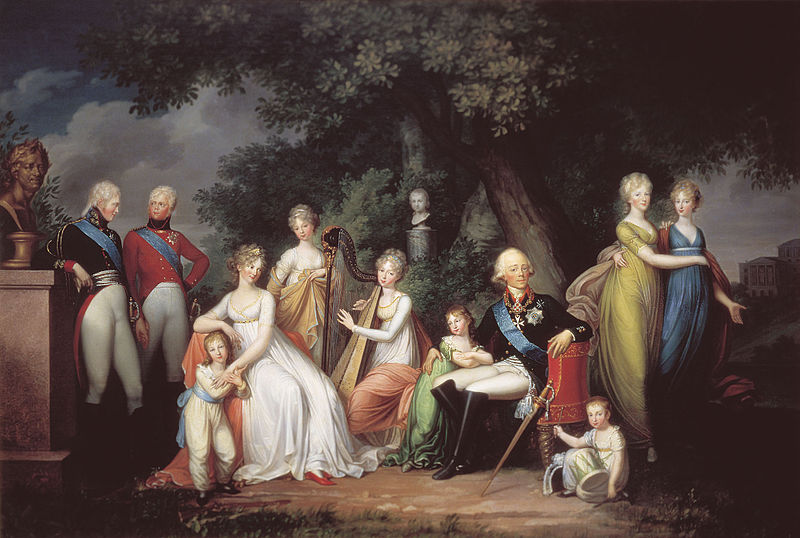 Решение проблемы престолонаследия
Кюгельген Г. Портрет Павла I с семьёй. 1800
Издание Манифеста «о трёхдневной барщине»
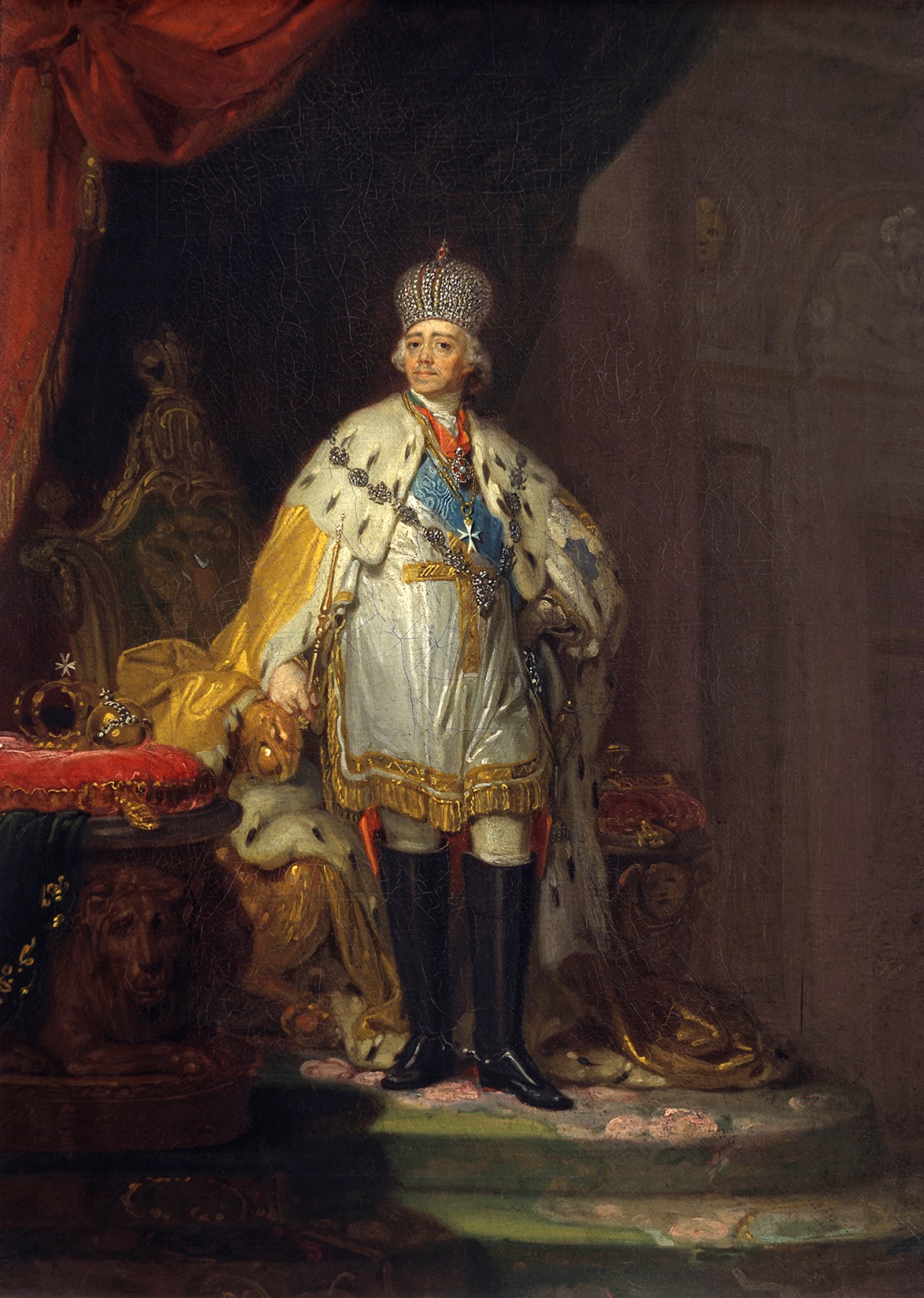 1797 г.
МАНИФЕСТ «О ТРЁХДНЕВНОЙ БАРЩИНЕ» –                                                   документ, положивший начало процессу раскрепощения крестьян
Из Манифеста «о трёхдневной барщине»:

[…] Объявляем всем НАШИМ верным подданным.
Закон Божий в десятословии НАМ преподанный научает НАС седьмой день посвящать ему; почему […] почитаем долгом НАШИМ пред Творцом и всех благ подателем подтвердить во всей Империи НАШЕЙ о точном и непременном сего закона исполнении, повелевая всем и каждому наблюдать, дабы никто и ни под каким видом не дерзал в воскресные дни принуждать крестьян к работам, тем более что для сельских издельев остающиеся в неделе шесть дней по равному числу оных в обще разделяемые, как для крестьян собственно, так и для работ их в пользу помещиков следующих, при добром распоряжении достаточны будут на удовлетворение всяким хозяйственным надобностям […].
Боровиковский В. Л. Портрет Павла I. 1799–1800
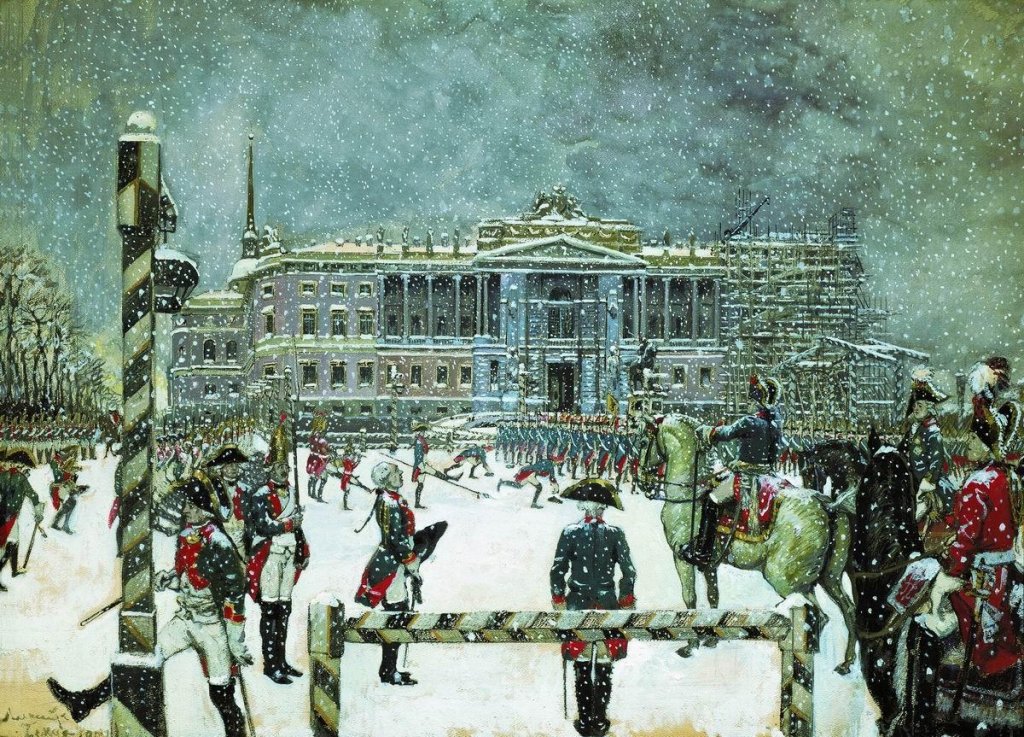 Регламентация повседневной жизни                                             в период правления Павле I
Бенуа А. Н. Парад в царствование Павла I. 1907
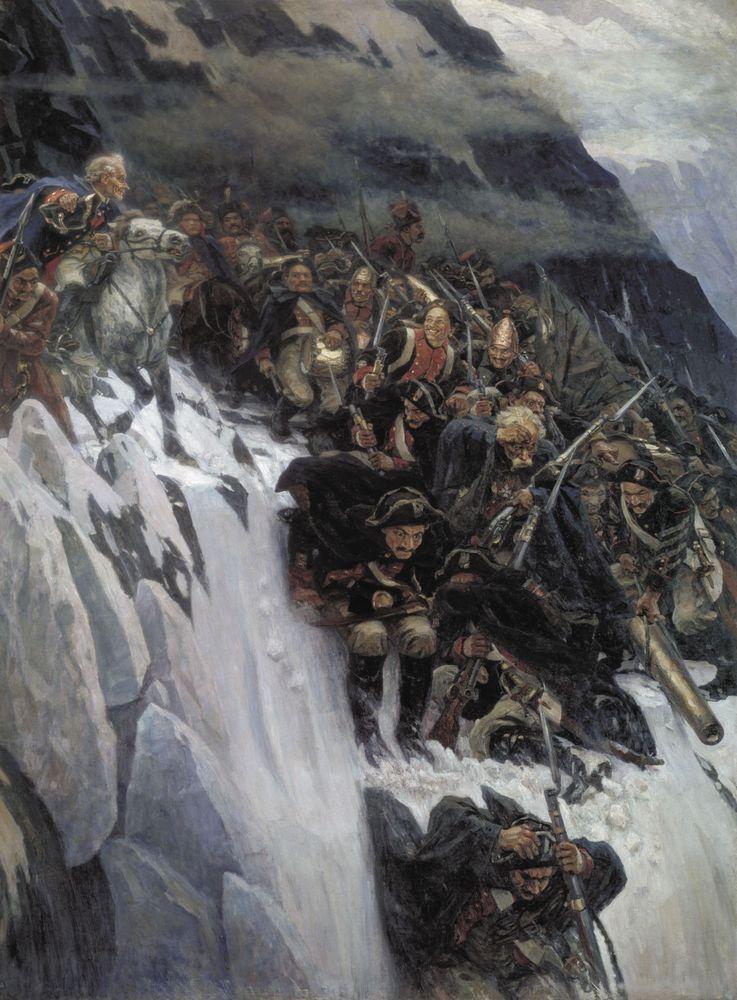 Основные события:
Внешняя политика Павла I
– западное направление:

1799 г. – Итальянский поход           А. В. Суворова;

1799 г. – Швейцарский поход         А. В. Суворова;











– южное направление:

1801 г. – вхождение Восточной Грузии в состав России
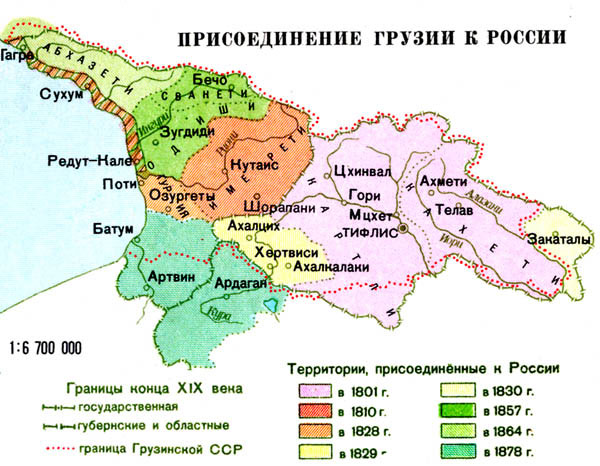 Суриков В. И.                    Переход Суворова через Альпы в 1799 году. 1899
Строительство Михайловского (Инженерного) замка
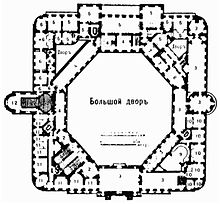 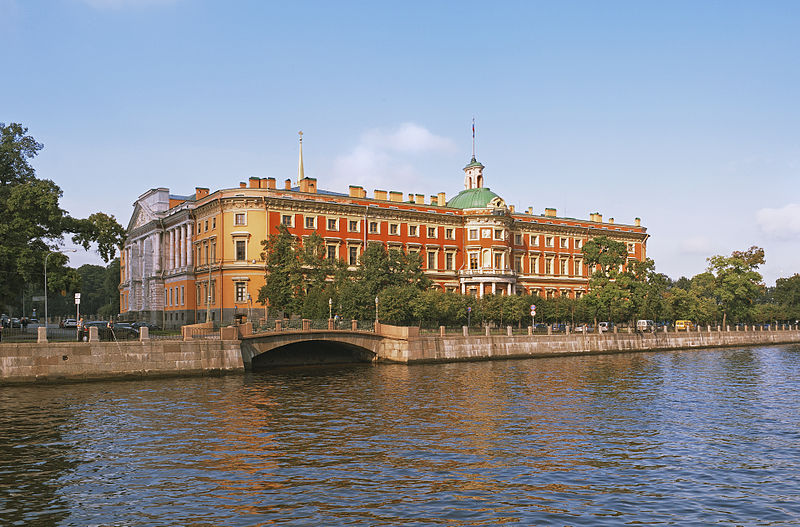 Баженов В. И., Бренна В. Михайловский замок. Санкт-Петербург, 1797–1801
Убийство Павла I
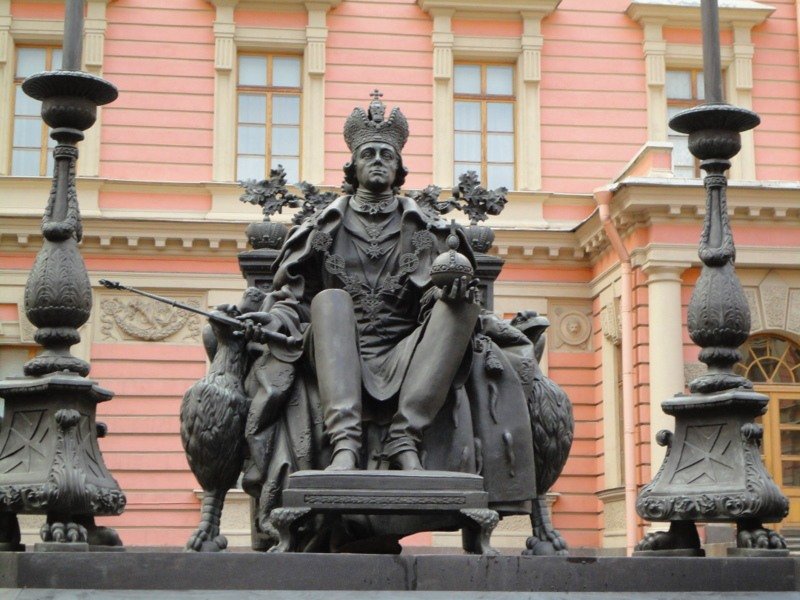 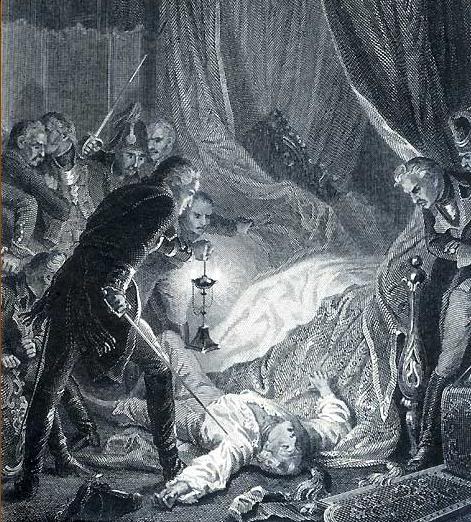 Горевой В. Э. Памятник Павлу I.  Санкт-Петербург, 2003
Убийство императора Павла I.         Гравюра. 1880-е.